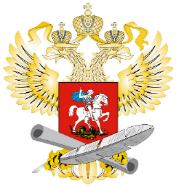 МИНИСТЕРСТВО  ПРОСВЕЩЕНИЯ РОССИЙСКОЙ ФЕДЕРАЦИИ

ФГБУ «ФЕДЕРАЛЬНЫЙ ЦЕНТР ОРГАНИЗАЦИОННО-МЕТОДИЧЕСКОГО ОБЕСПЕЧЕНИЯ ФИЗИЧЕСКОГО ВОСПИТАНИЯ»
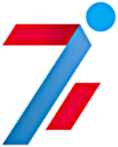 Пропаганда здорового образа жизни через конкурсные мероприятия: Всероссийская заочная акция 
«Физическая культура и спорт - альтернатива пагубным привычкам»
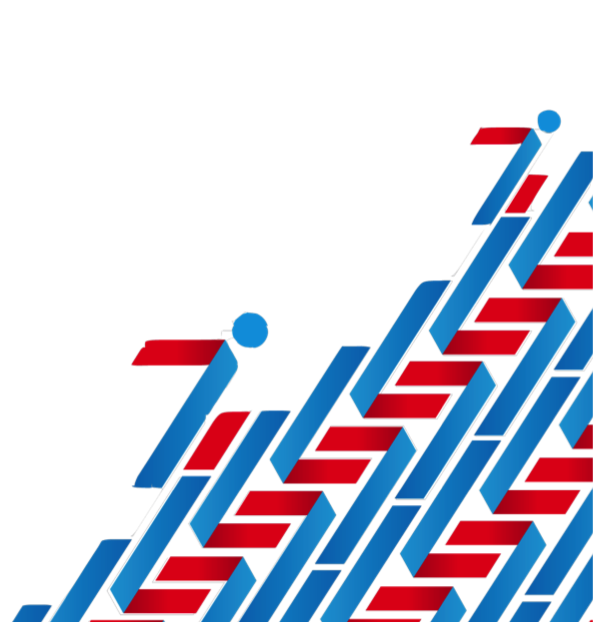 1
ГОСУДАРСТВЕННАЯ ПОЛИТИКА В ОБЛАСТИ  ФИЗИЧЕСКОЙ КУЛЬТУРЫ И СПОРТА  
В РОССИЙСКОЙ ФЕДЕРАЦИИ
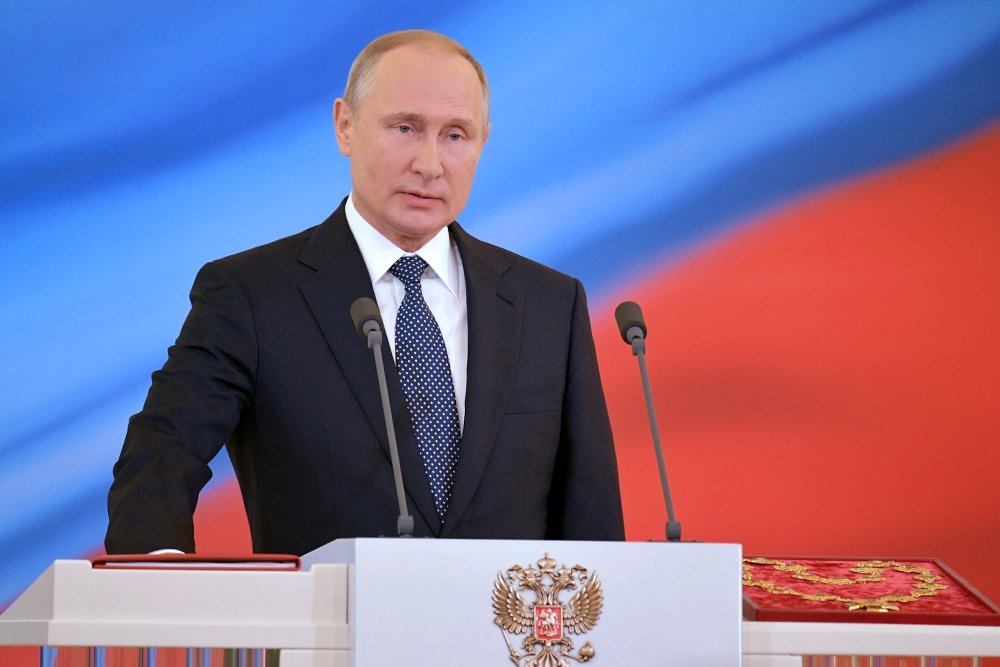 «Что очень важно, и правильно, и полезно для нас, для нашей страны, для развития вкуса к здоровому образу жизни, к физической культуре, спорту, с тем чтобы наши подрастающие поколения были более здоровыми, ориентированными на активную жизненную позицию, способные бороться за свои интересы, за интересы страны. 
                                                                                                                     Президент Российской Федерации  В.В. Путин
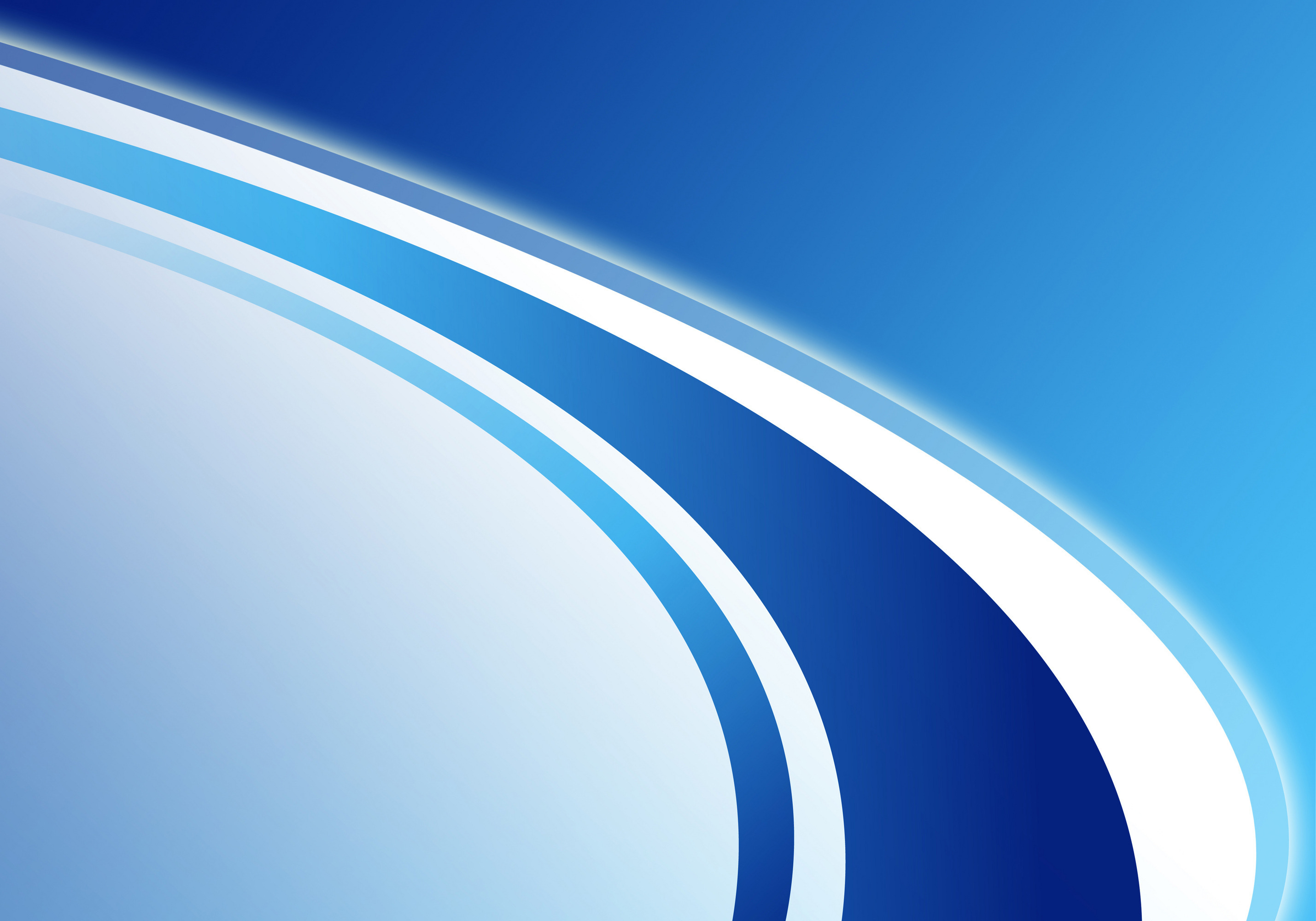 Указ Президента Российской Федерации  от 7 мая 2018 г. № 204 
«О национальных целях и стратегических задачах развития Российской Федерации на период  до 2024 года»
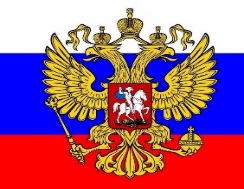 План  основных мероприятий, проводимых в рамках Десятилетия детства в период до 2027 года
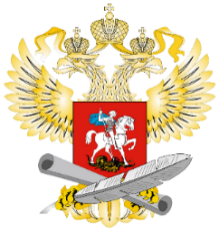 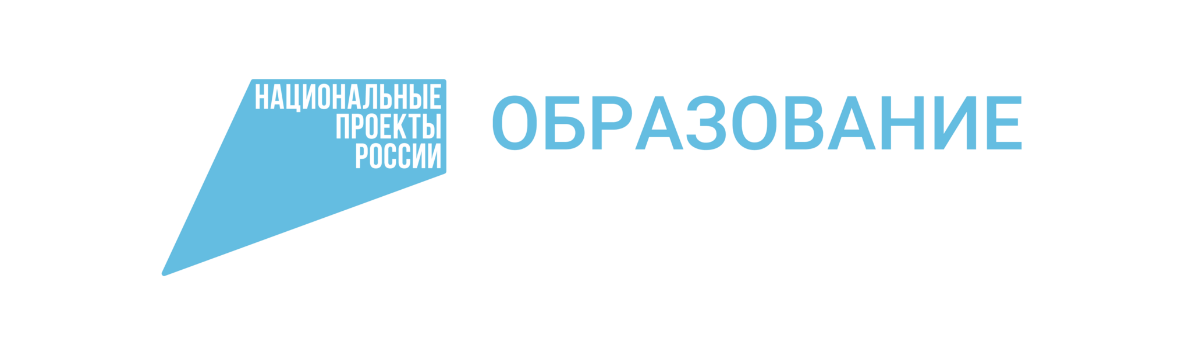 Федеральный проект «Успех каждого ребенка»
Примерная программа воспитания
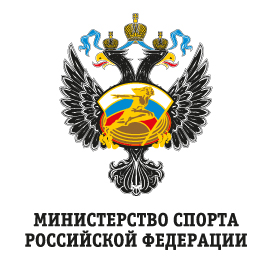 Межотраслевая программа 
развития школьного спорта до 2024 года
Стратегия развития физической культуры 
и спорта в Российской Федерации
 до 2030 года
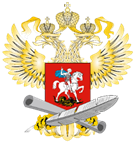 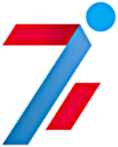 КОНКУРСНЫЕ  МЕРОПРИЯТИЯ В ОБЛАСТИ ФИЗИЧЕСКОЙ КУЛЬТУРЫ, СПОРТА
 И ЗДОРОВОГО ОБРАЗА ЖИЗНИ
Акция  «Физическая культура и спорт – альтернатива пагубным привычкам»

Смотр-конкурс на лучшую постановку физкультурной работы 
и развитие массового спорта
 среди ШСК

Конкурс среди организаций дополнительного образования ФСН
ЦЕЛИ –  формирование навыков здорового образа жизни у детей и молодёжи через активное использование ценностей ФК и С

поддержка и развитие деятельности ШСК

выявление лучших организаций ДО, реализующих дополнительные общеобразовательные программы
 в области ФК и С
Участники:

образовательные организации,
педагогические работники
физкультурно-спортивной направленности,
 обучающиеся, 
родительская общественность
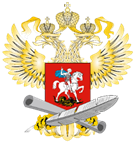 «Лидеры физического воспитания»
«Лучшая добровольческая инициатива»
«Физкультурно-оздоровительные технологии»
«Новые возможности физической культуры и спорта»
«Спорт без барьеров»
«Я выбираю спорт»
«Мой любимый вид спорта»
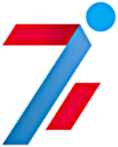 ВСЕРОССИЙСКАЯ ЗАОЧНАЯ АКЦИЯ 
«ФИЗИЧЕСКАЯ КУЛЬТУРА И СПОРТ - АЛЬТЕРНАТИВА ПАГУБНЫМ ПРИВЫЧКАМ»
- формирование навыков ЗОЖ у детей, подростков и молодёжи через активное использование ценностей физической культуры для укрепления и длительного сохранения собственного здоровья, оптимизации трудовой деятельности и организации активного отдыха
ЦЕЛЬ
НОМИНАЦИИ
ЗАДАЧИ АКЦИИ
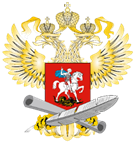 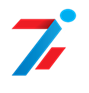 Содержание номинаций Акции
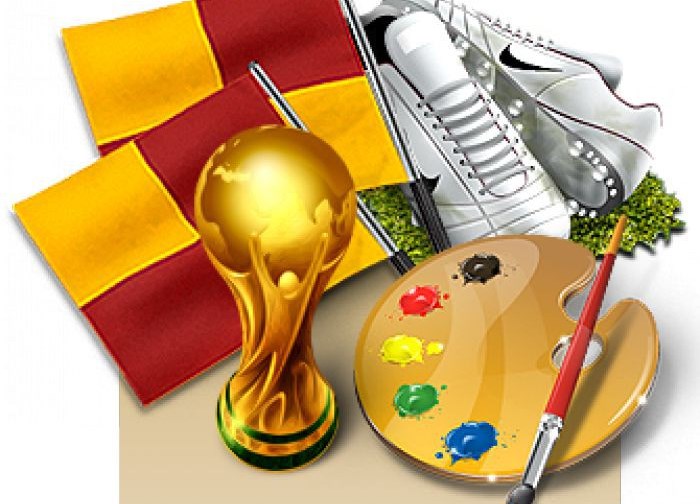 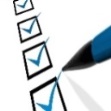 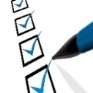 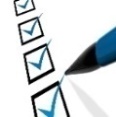 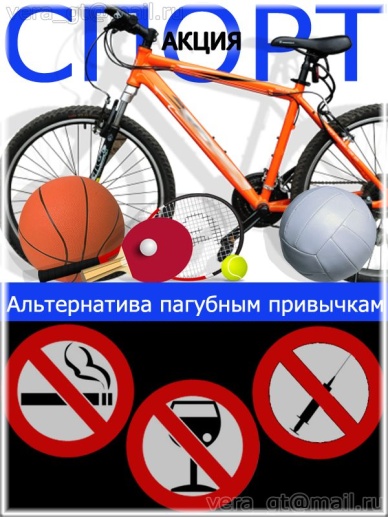 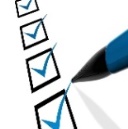 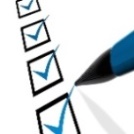 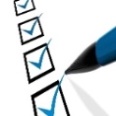 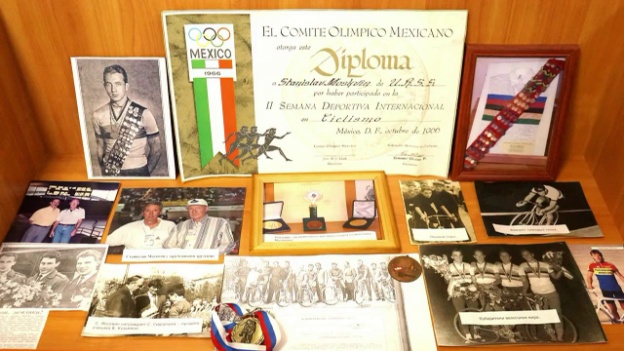 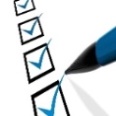 https://youtu.be/28x-KgW0bUY
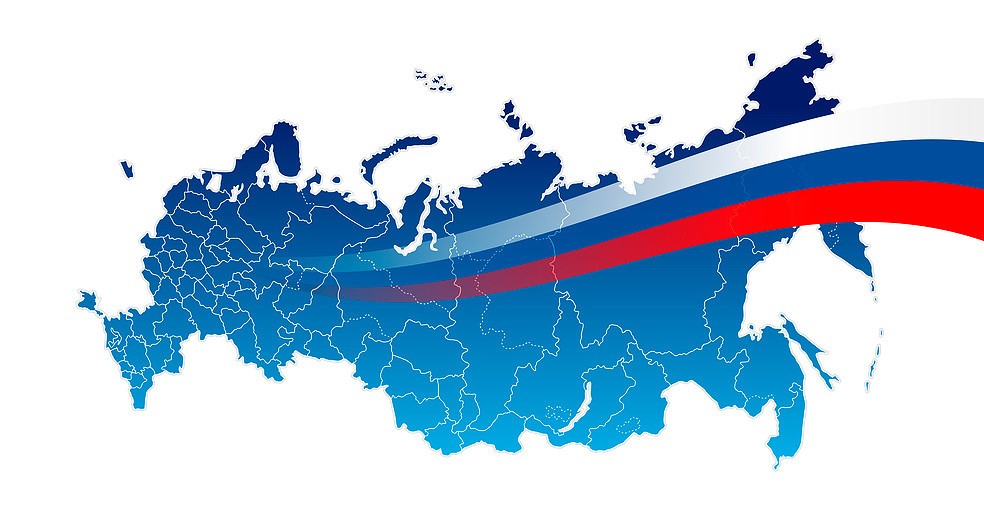 85  субъектов 
РФ
АКЦИЯ 
«ФИЗИЧЕСКАЯ КУЛЬТУРА И СПОРТ - АЛЬТЕРНАТИВА ПАГУБНЫМ ПРИВЫЧКАМ» В ЦИФРАХ
Количество обучающихся
Количество обучающихся
Количество субъектов РФ
2 132 604
1 655 137
51
Количество детей с ОВЗ и детей-инвалидов, принявших участие в Акции
                           48 685
Примечание: В 2019-2020 учебном году на всероссийском этапе Акции приняло участие 
   195 конкурсных работ из 41 субъекта Российской Федерации.
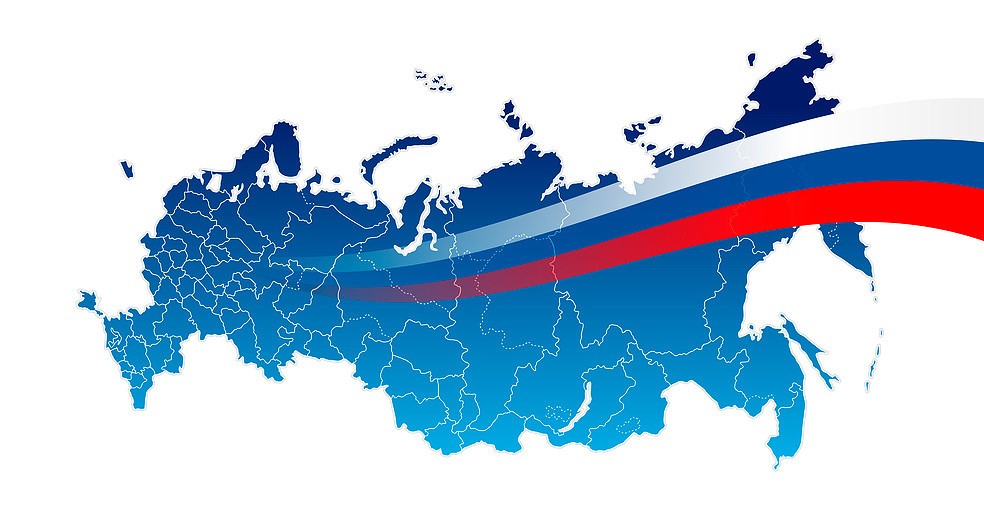 85  субъектов 
РФ
УЧАСТИЕ  ФЕДЕРАЛЬНЫХ ОКРУГОВ РОССИЙСКОЙ ФЕДЕРАЦИИ 
В АКЦИИ «ФИЗИЧЕСКАЯ КУЛЬТУРА И СПОРТ - АЛЬТЕРНАТИВА ПАГУБНЫМ ПРИВЫЧКАМ» В ЦИФРАХ
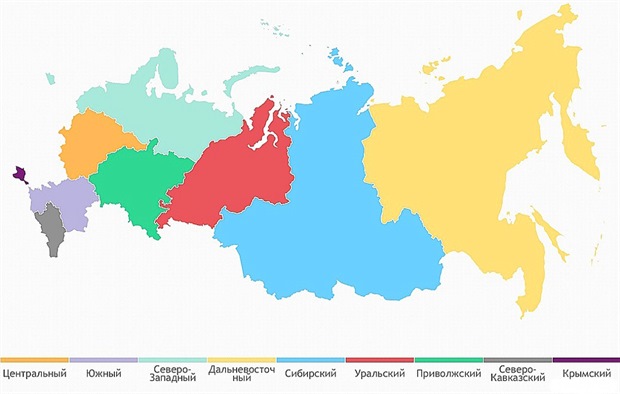 90%
70%
50%
22%
66%
58%
66%
50%
28%
7
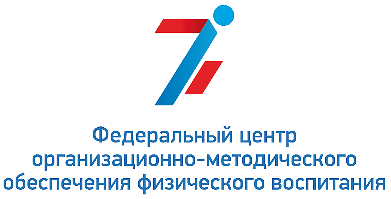 Контактная информация ФГБУ «ФЦОМОФВ»

Адрес: 105094, г. Москва, Краснодарская ул., дом 59
Телефон: +7 (495) 360 – 72 – 46;  +7 (495) 360 – 84 – 56
Сайт: http//фцомофв.рф
Email: fcomofv@mail.ru





Режим работы
понедельник-четверг:  9.00-18.00
пятница:  9.00-16.45
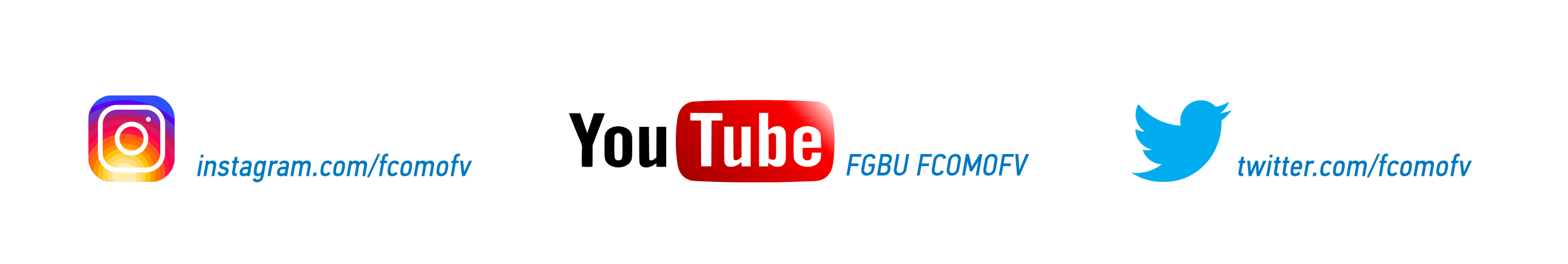 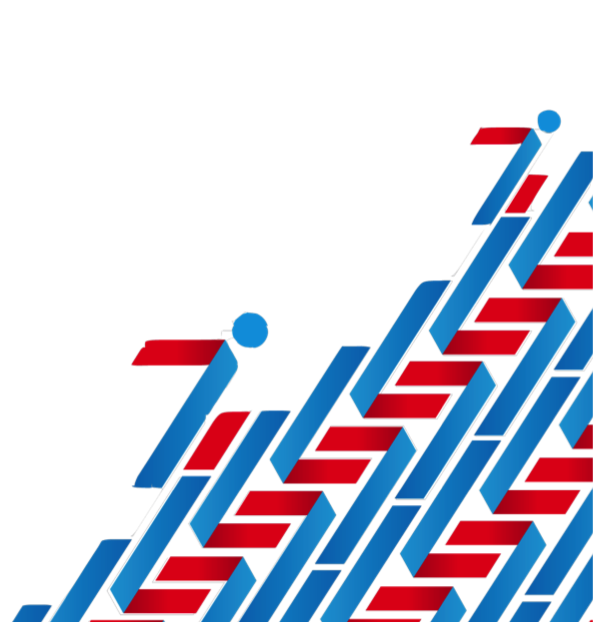 13